Material para trabajar.
Mariana Marcela Quezada Villagómez #12
Fichas para conteo de animales
Tema: La Granja, serán granjeros.
Materiales
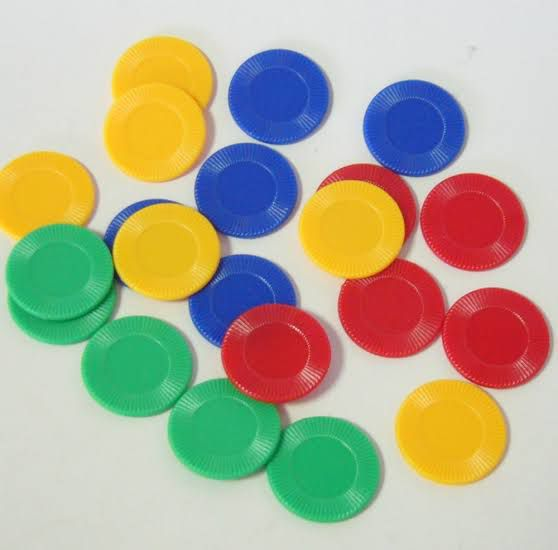 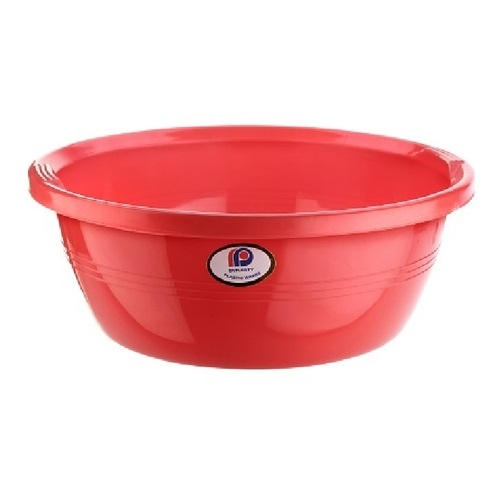 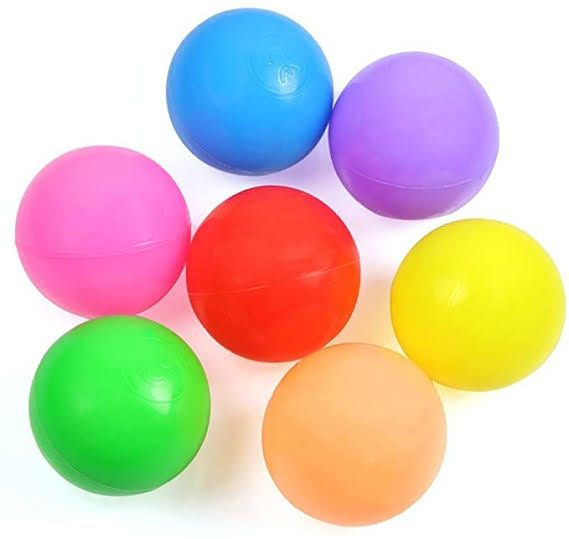 Cazuelas de plástico para poner las pelotas
Tela para transportar huevos
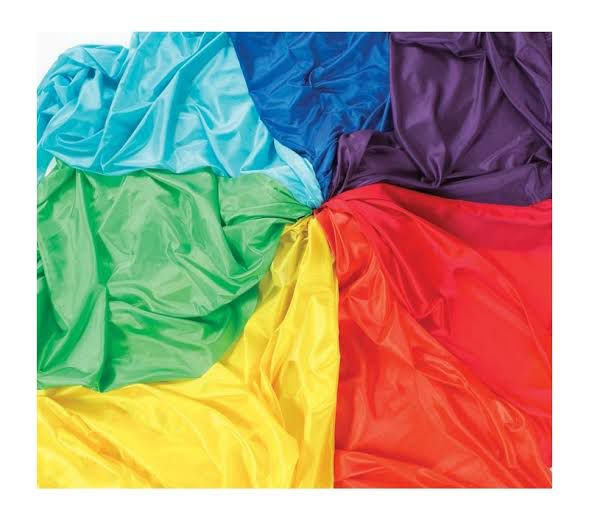 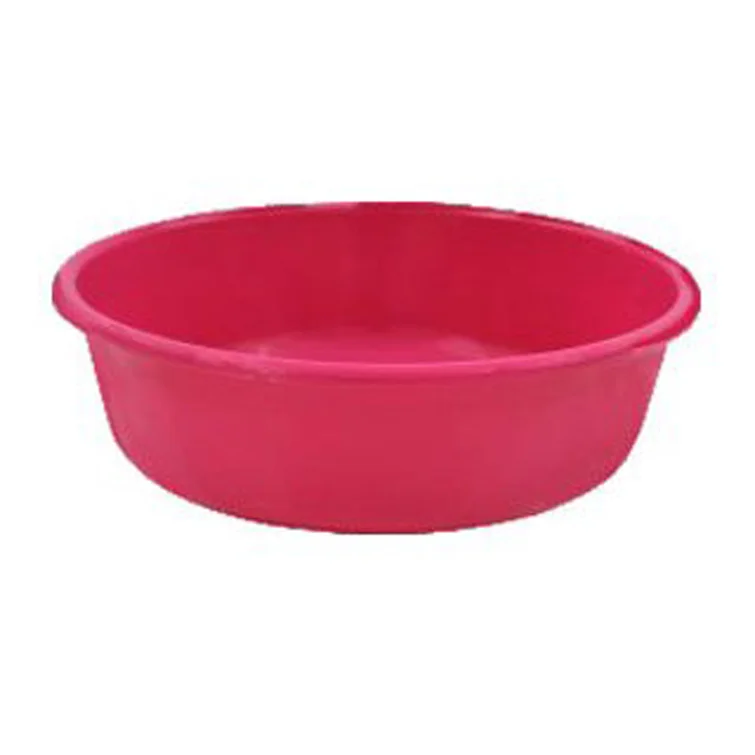 Pelotas simulando, huevos de gallina
2
3